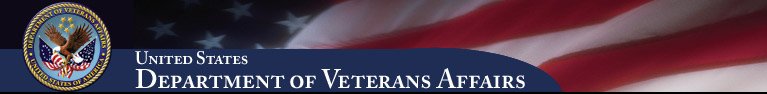 Advanced Planning Brief to Industry (APBI)
Robert L. Capers, Jr.
Director, AE & Construction Contracting Policy
Office of Construction & Facilities Management (CFM)
October 22, 2014
Agenda
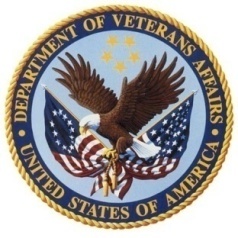 Bio
CFM Background
CFM Regional Offices
Major Program Summary
Upcoming Acquisition/Opportunities
Questions
2
Bio
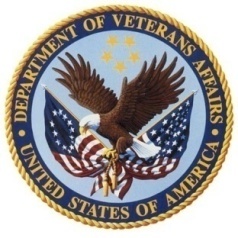 Who am I?
Robert L. Capers, Jr.
Director, AE & Construction Contracting Policy, Office of Facilities Acquisition
Responsible for developing policy and guidance to oversee major construction contracting, Architect-Engineer selection and leasing.
30 years of government service (26 years with VA)
3
CFM Background
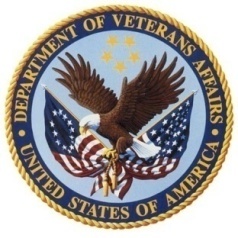 Responsible for:

Planning, designing, and construction of all major construction projects greater than $10 million.

Acquiring real property for use by VA elements through the purchase of land and buildings, as well as long-term lease acquisitions.
4
CFM Background
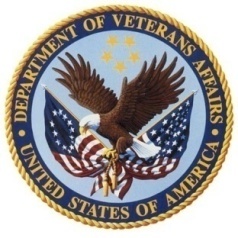 Responsible for:

Managing facility sustainability, seismic corrections, physical security, and historic preservation of VA’s facilities.

Delivering to Veterans, high quality buildings, additions, large scale renovations, and structural enhancements.
5
CFM Background
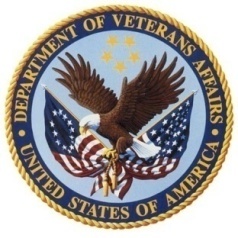 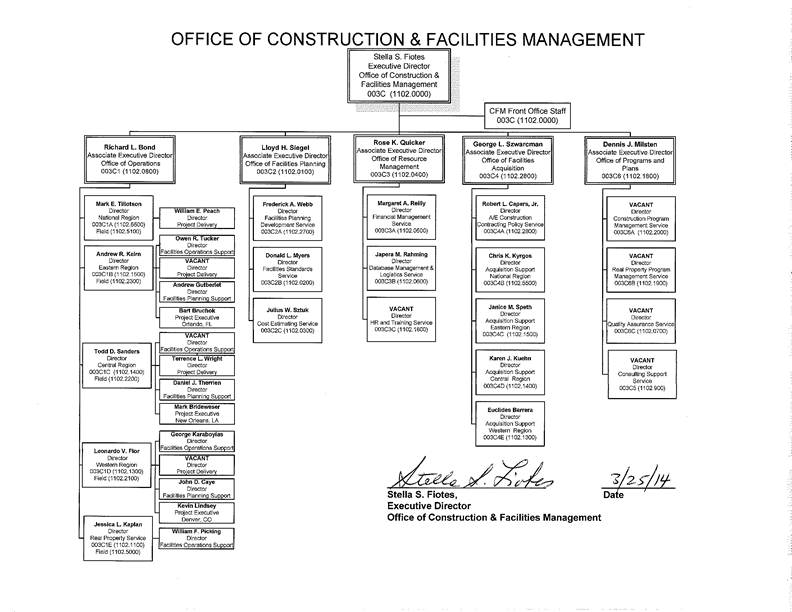 6
Chart located at: http://www.cfm.va.gov/about/cfmOrgChart.htm
CFM Regional Offices
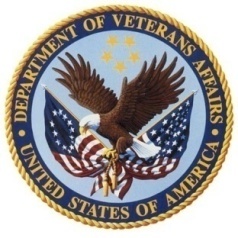 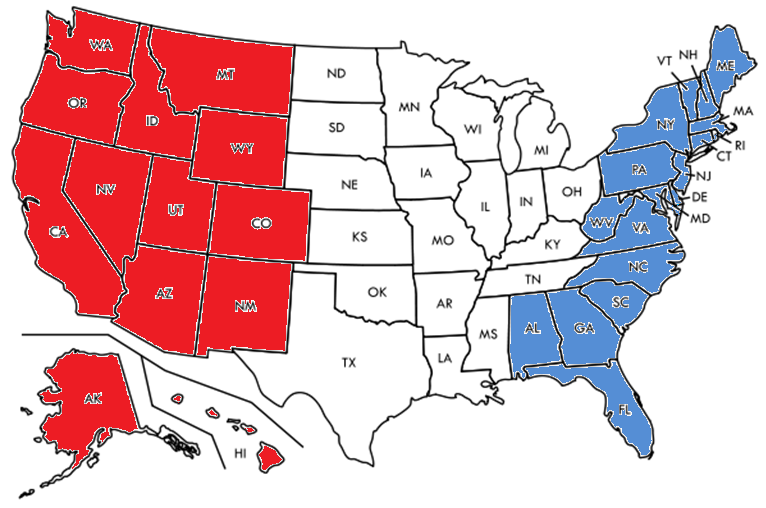 DC
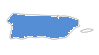 PR
EAST Region:
AL, CT, DE, FL, GA, MA, MD, ME, NC, NH, NJ, NY, PA, PR, RI, SC, VA, VT, WV
WEST Region:
AK, AZ, CA, CO, HI, ID, MT, NM, NV, OR, UT, WA, WY
CENTRAL Region:
AR, IA, IL, IN, KS, KY, LA, MI, MO, MN, MS, ND, NE, OH, OK, SD, TN, TX, WI
7
Major Program Summary
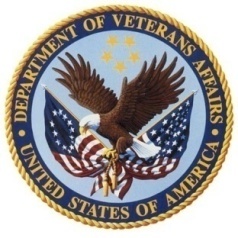 Major Construction Program:
Consists of projects over $10 million. 
(38 U.S. Code §8104)
Projects planned and developed by VHA, NCA, VBA or Staff Offices.
Projects are individually appropriated by Congress.
Major medical facility projects and leases require authorization by Congress.
8
Major Program Summary
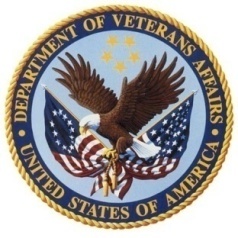 Construction Funding:
9
Major Program Summary
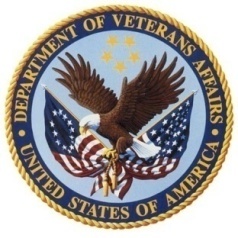 Architect-Engineer Services:
Professional services of an architectural and engineering nature performed by contract.
CFM contracts for the following services:
Pre-Design
Schematic Design
Design Development
Construction Documents
10
Major Program Summary
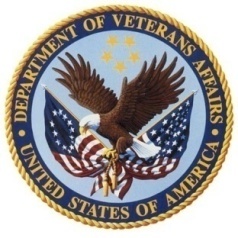 Leasing Program:
Authority delegated by GSA to execute leases.
CFM Real Property Service manages the acquisition of large leases.
Leases for medically related space are funded from the medical facilities appropriation.
11
Upcoming Acquisition/Opportunities
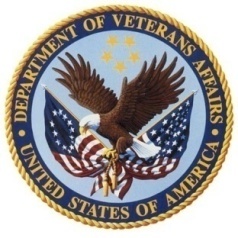 FY2015 Projections:

VHA Major Construction
28 major projects

NCA Major Construction
7 major projects

Leases
17 major projects
12
Upcoming Acquisition/Opportunities
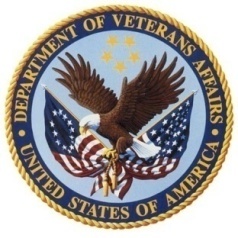 VHA Major 2015 Forecast Opportunities
13
Upcoming Acquisition/Opportunities
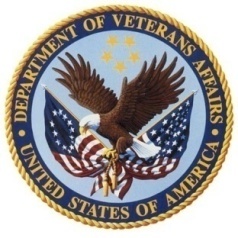 NCA Major 2015 Forecast Opportunities
14
Upcoming Acquisition/Opportunities
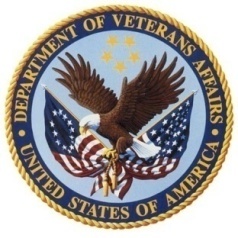 Leases – 2015 Forecast Opportunities
** Denotes requirement currently posted on FedBizOpps.
15
Upcoming Acquisition/Opportunities
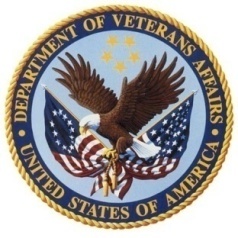 Successful Outreach Strategies:

Posting forecasting opportunities on CFM’s and VA’s websites.
Issuing sources sought notices. 
Emailing opportunities to certified SDVOSBs/VOSBs.
Conducting industry day forums.
Conducting pre-proposal conferences.
Participating in a number of industry conferences.
16
Questions
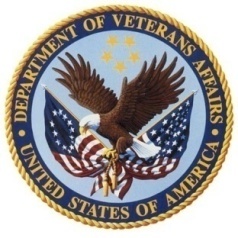 ?
17